Newton
Fait par Justin Roy
Nom: Newton
Nom au complet: Isaac Newton
Nationalité: Anglais
Période de temps: 1643-1727
Découverte: Gravitation universelle, télescope à miroir
Œuvre: Philosophiae naturalis principia matematica
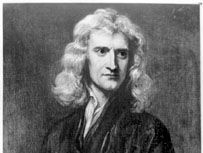 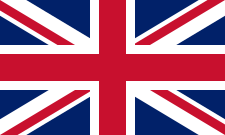 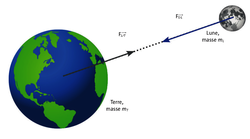 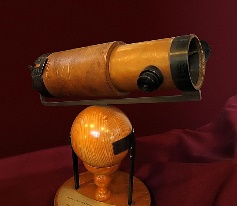